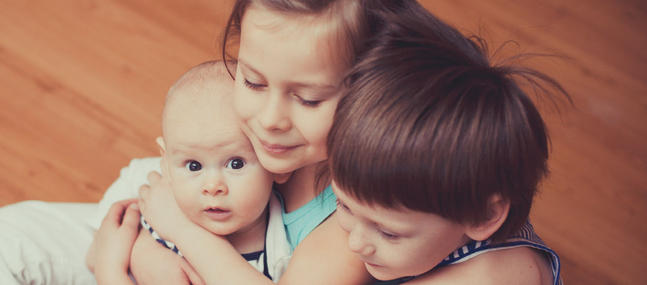 FRATRIE & TROUBLES DU SPECTRE DE L’AUTISME
Dr Michèle OBERLIN
Réseau Parents
Février 2018
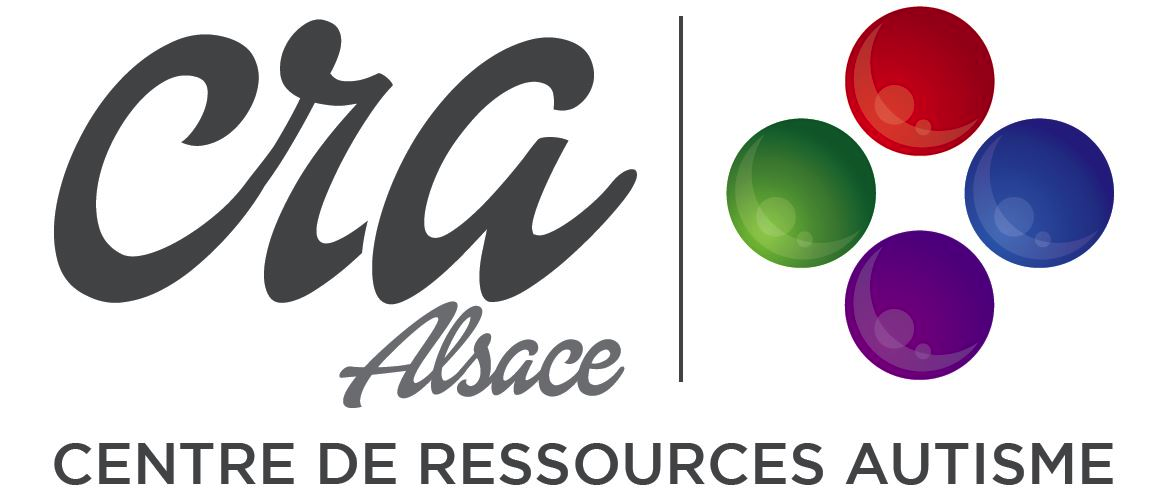 Consultation travaux mémoire de Master 2
 de Madame Sarah KAUFFHOLZ, psychologue
INTRODUCTION
Sujet assez peu étudié: peu de recherches menées.
Le vécu de la fratrie a longtemps été ignoré par les professionnels intervenant dans le champ des TSA.
La qualité de vie familiale, donc celle des fratries, serait moindre pour les familles ayant un enfant avec TSA.
[Speaker Notes: Études depuis une dizaine d’années ( 2006)]
INTRODUCTION
Inscription dans le 3ème plan autisme ( 2013-2017): Mesure 1:
« être attentif à la place des famille dans le dispositif d’accompagnement, à leur souffrance et à leurs interrogations est aujourd’hui indissociable de la réflexion sur les modalités de diagnostic et d’intervention. Les familles constituent l’appui au quotidien des personnes avec TSA….. »
[Speaker Notes: Études depuis une dizaine d’années ( 2006)]
INTRODUCTION
Dans la langue française, au sens large:
Fratrie = enfant né d’un même père ou d’une même mère
Clark (2000): «  nos frères et sœurs sont, potentiellement, les seules personnes qui soient susceptibles de nous accompagner pendant la vie entière. »
Angell (2012):frère/sœur de l’enfant avec TSA est le pair le plus présent pour la relation….
[Speaker Notes: Études depuis une dizaine d’années ( 2006)]
INTRODUCTION
Pour rappel, les fonctions fraternelles au sein d’une «  fratrie ordinaire » , selon J. DUNN (1993) remplissent 3 missions principales:
Fonction d’attachement, de sécurisation, de ressource
Fonction de suppléance parentale
Fonction d’apprentissage des rôles sociaux et cognitifs ( importance de l’imitation)
[Speaker Notes: Études depuis une dizaine d’années ( 2006)
Supplénce parentale= servir d esubstitut parental]
PRÉAMBULE
75% des parents n’ont pas reçu d’informations sur le possible impact d’un TSA sur le développement psycho-affectif de la fratrie 
Or quand un Diagnostic de TSA est posé chez un enfant => modifications de la dynamique familiale et retentissements familiaux: couple, parents, fratrie, famille élargie….
PRÉAMBULE
85% des parents ont une demande de réponses et/ou d’informations sur ce sujet, pour eux-mêmes:
64% :une réponse orale
18%: une réponse écrite
18%: une réponse orale et écrite 


Parents ne saisissent pas toujours l’impact sur la fratrie existante ou à venir:
47% impact modéré
44% impact majeur
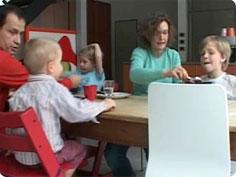 PRÉAMBULE
Alternatives proposées ou non aux parents:
32% ont connaissance de dispositif(s) post-diagnostic au sein de leur région
67% : pas connaissance
19% participent à un groupe de parole ou un réseau parents
11% : informations via internet
3%: VAD mises en place par équipe de soins ou médico-sociale
PRÉAMBULE
Avis des parents:
-  82% relèvent l’inexistence de dispositifs
63% : dispositifs existent, mais pas adaptés aux besoins spécifiques de la fratrie d’un ou plusieurs enfants avec TSA

 Inégalités territoriales //offres d’accompagnement et de soins
Facteurs liés à un TSA ayant une influence sur les relations fraternelles
1) Hypothèses génétiques:

2) Facteurs liés à la fratrie:

3)Facteurs liés
      au vécu parental:
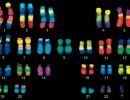 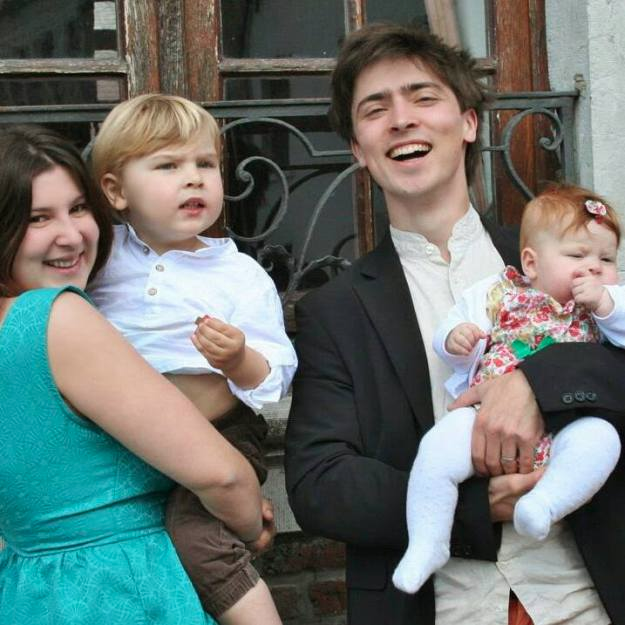 236 ×236 × 177 - participate-autisme.be 
 177 - participate-autisme.be
1)Hypothèses génétiques
Fratrie d’un enfant avec TSA présente 10,9 X plus de risque d’avoir un TSA que les autres enfants




Mais encore beaucoup d’inconnues dans ce domaine…
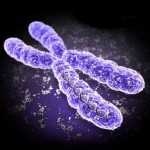 1)Hypothèses génétiques
A compter des années 1970 et surtout des années 2000, étude de concordance chez les jumeaux:

Constats :
* études jumeaux monozygotes :
-> jumeau d’un autiste : risque 70 à 90%

* études jumeaux dizigotes :
-> risque moins important, de 10 à 20%
2) Facteurs liés à la fratrie
La place dans la fratrie:

Petalas et al. (2009):Les frères et sœurs nés avant l’enfant porteur de TSA ont des expériences différentes de ceux nés après => cela peut avoir un effet différent sur leur état émotionnel et leur adaptation comportementale
[Speaker Notes: Position d’aîné(e) est supposée favoriser la tendance à remplacer les parents pour protéger les plus jeunes favorise aussi pour la suite, le sens des responsabilités et de l’autorité]
2) Facteurs liés à la fratrie
La place dans la fratrie:
L’aîné(e):
Si c’est une fille: tendance à une position de « parentification », une relation d’apprentissage, d’aide, réalisant des tâches //au cadet en difficultés, 
Si c’est un garçon: souvent représenté en place de tuteur par les parents quand ils envisagent leur disparition avant celle de leur enfant avec TSA
[Speaker Notes: Position d’aîné(e) est supposée favoriser la tendance à remplacer les parents pour protéger les plus jeunes favorise aussi pour la suite, le sens des responsabilités et de l’autorité]
2) Facteurs liés à la fratrie
La place dans la fratrie:
L’aîné(e), suite:
Sentiments ambivalents souvent présents:
    *empathie, tolérance, plus de compréhension 
      aide au quotidien
    *ressentiment, troubles du comportement:
      colère, agressivité, violence….
[Speaker Notes: Position d’aîné(e) est supposée favoriser la tendance à remplacer les parents pour protéger les plus jeunes favorise aussi pour la suite, le sens des responsabilités et de l’autorité]
2) Facteurs liés à la fratrie
La place dans la fratrie:
L’aîné(e), suite:
Sentiments ambivalents souvent présents:
   *résignation, impuissance, acceptation sans 
      borne, inhibant toute agressivité, 
 
  * se mettant dans une position de ne pas 
      contrer son cadet avec TSA voire de se laisser
      envahir par ses comportements inadaptés
[Speaker Notes: Position d’aîné(e) est supposée favoriser la tendance à remplacer les parents pour protéger les plus jeunes favorise aussi pour la suite, le sens des responsabilités et de l’autorité]
1) Facteurs liés à la fratrie
La place dans la fratrie:
Le cadet:
Résultats contradictoires dans les études:
Cadet donne le sentiment d’être plus éprouvé, débordé par le TSA de son aîné(e), utilisant (-) la confrontation avec lui/elle.
Cadet semble moins en difficulté du fait qu’il a toujours connu son aîné ainsi.
[Speaker Notes: Position de cadet= plutôt place de médiateur, négociateur, tendance à voir tout ce qui se passe chez les autres membres de la famille, 
Tendance à ne pas trouver réellement sa place et à être pris au milieu
Tendance à satisfaire les désirs des autres au détriment des leurs]
1) Facteurs liés à la fratrie
La place dans la fratrie:
Le cadet:
- Souvent perdu dans son identification à l’aîné avec TSA qu’il va dépasser et ce, souvent dans la plupart des domaines,

-  Identification au frère ou à la sœur plus âgée pourra être difficile avec peur de devenir « handicapé » lui-même et/ou imitation de certains troubles.
[Speaker Notes: Position de cadet= plutôt place de médiateur, négociateur, tendance à voir tout ce qui se passe chez les autres membres de la famille, 
Tendance à ne pas trouver réellement sa place et à être pris au milieu
Tendance à satisfaire les désirs des autres au détriment des leurs]
1) Facteurs liés à la fratrie
La place dans la fratrie:
Le benjamin:
N’a pas vécu l’arrivée d’un nouvel enfant et les bouleversements que cela implique
Tendance à perdre sa place de bébé de la famille // aux familles « ordinaires » ou à maintenir des manifestations régressives
Souvent devra s’autonomiser plus vite
[Speaker Notes: Le plus jeune est souvent moins concerné par les règles
Peut être souffre-douleur des plus grands]
1) Facteurs liés à la fratrie
La place dans la fratrie:
Perturbation des rôles de la fratrie qui compte un enfant avec TSA avec demande souvent involontaire:
d’acquisition d’une maturité qui n’est pas de l’ordre de son âge,
Modification, voire perte de son statut, de l’attention qui lui était habituellement portée,
Modification du sentiment de sécurité,
-   Adaptations aux changements d’habitudes de vie.
[Speaker Notes: Le plus jeune est souvent moins concerné par les règles
Peut être souffre-douleur des plus grands]
1) Facteurs liés à la fratrie
B)  Le nombre d’enfants dans la fratrie:
  Familles de deux enfants  et familles très nombreuses (+ 7 enfants):
Il semblerait que la fratrie serait plus vulnérable (équilibre plus difficile à trouver pour assurer les soins et pour la place de chacun(e)?).
Si deux enfants, l’enfant est seul à porter les difficultés et les questionnements qu’engendre la présence d’un enfant avec TSA dans la fratrie avec impossibilité de s’identifier à un autre enfant
[Speaker Notes: Son frère ou sa sœur avec TSA ne lui renvoie que l’image de la différence. La rel fraternelle est duelle et souvent alimentée par des jeux physiques ou symboliques .L’enfant est souvent privé dans ses expériences fraternelles de jeux de faire semblant faisant appel à son imaginaire, sa créativité]
1) Facteurs liés à la fratrie
B)  Le nombre d’enfants dans la fratrie:
  Familles de 3 ou 4 enfants:
Si les liens fraternels sont établis, chacun trouvant sa place, plus de facilité pour faire face aux difficultés de l’enfant avec TSA dans la mesure où ils peuvent s’appuyer les uns sur les autres
1) Facteurs liés à la fratrie
B)  Le nombre d’enfants dans la fratrie:
  Familles de 3 ou 4 enfants:
Cependant plus l’enfant sera proche en âge de son frère ou sa sœur avec TSA, plus il devra faire face aux troubles de l’enfant avec TSA, mais aussi aux « relâchements » des liens avec les parents bouleversés eux -mêmes par leur enfant avec TSA
1) Facteurs liés à la fratrie
Le sexe et la différence d’âge:
Majoration des questionnements identitaires chez les enfants du même sexe que l’enfant avec TSA.
Orsmond et al. ( 2009): les sœurs qui ont un frère avec autisme peuvent être plus exposées au risque de dépression et de symptômes d’anxiété à l’adolescence // possibilité de résilience +++ de la fratrie.
Plus un enfant sera proche en âge de l’enfant atteint, plus il risque d’en être affecté.
[Speaker Notes: Résilience = capacité à rebondir, à faire face à une situation difficile ou génératrice de stress Cyrulnyk
Pas innée, trouve ses racines dans l’enfance et dans la relation que les parents entretiennent avec leur enfant]
1) Facteurs liés à la fratrie
D) Impacts d’un TSA sur la fratrie:
Scelles (2010): Le frère ou la sœur peut ressentir de la jalousie ou de l’envie à l’égard de l’enfant avec autisme
    * parents lui consacrent plus de temps, plus
       d’attention.
    * enfant avec TSA peut avoir un accompagnement
       qui paraît moins contraignant, plus ludique, 
       avoir moins d’obligations, de devoirs et plus de
       droits// à sa fratrie.
1) Facteurs liés à la fratrie
D) Impacts d’un TSA sur la fratrie:
Karst (2012): 
Sentiment d’être responsable de difficultés familiales ressenti par l’un ou l’autre enfant de la fratrie avec tendance à mettre au second plan, ses désirs propres et ses émotions,
Sentiment d’injustice « Pourquoi lui/elle ?, pourquoi nous? »
1) Facteurs liés à la fratrie
D) Impacts d’un TSA sur la fratrie:

Scelles (2010), Lawson (2011):
Besoin d’être reconnu pour soi-même
Besoin d’une reconnaissance identitaire individuelle
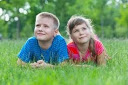 1) Facteurs liésà la fratrie
D) Impacts  d’un TSA sur la fratrie :
- Lawson et al. (2011):
Fratrie peut souvent se sentir coupable de ce qui arrive à leur frère/sœur
Fratrie peut être déçue de ne pas avoir « une famille normale »: sentiment que les parents sont « différents » des parents « ordinaires ».
Ressentir un manque d’interactions avec l’enfant atteint de TSA
1) Facteurs liés à la fratrie
D) Impacts d’un TSA sur la fratrie:
Scelles (2010) suite: Le frère ou la sœur peut ressentir de la honte, puis de la culpabilité liée à leur sentiment de honte vis-à-vis de l’enfant avec TSA
* Ne pas oser le présenter à leurs copains,
* Ne pas en parler à l’extérieur de la famille,
* Ne pas inviter les copains à la maison,
1) Facteurs liés à la fratrie
D) Impacts d’un TSA sur la fratrie:
Sentiment d’incompréhension de la fratrie pour les manifestations comportementales de l’enfant avec TSA (cris, colères, émotions inadaptées au contexte…)
Cela peut susciter de la colère en réponse, des ressentis négatifs , un comportement autoritaire « adultomorphe » par rapport à la fratrie, de la tristesse, malgré l’amour porté à l’enfant avec TSA
1) Facteurs liés à la fratrie
D) Impacts d’un TSA sur la fratrie:
Préoccupations anxieuses sur le devenir de 
    l’enfant avec TSA, sur la possibilité d’être 
    soi-même parent d’un enfant avec TSA.

Préoccupations anxieuses sur leurs place /rôles/responsabilités, après la disparition des parents
    à l’égard de leur frère/sœur avec TSA.
1) Facteurs liés à la fratrie
E) Impacts d’un TSA sur la fratrie en fonction du niveau de connaissances de la fratrie sur ces troubles: (Moysen et al. ( 2011):
Quand prise de conscience par la fratrie du caractère « différent » de leur frère/sœur et de la permanence de cette différence, adaptation possible à cette situation avec acceptation possible de l’expérience de leur situation familiale singulière comme étant « normale » et leur apportant un bénéfice.
Mais, uniquement si il y a acquisition des connaissances pour comprendre le comportement de l’enfant avec TSA et la possibilité de l’expliquer à leurs camarades sans être mis de côté.
CAPACITÉS ADAPTATIVES des fratries
Variables d’un enfant à l’autre, 
Variables d’une famille à l’autre

=> Pas de règles absolues dans ce domaine
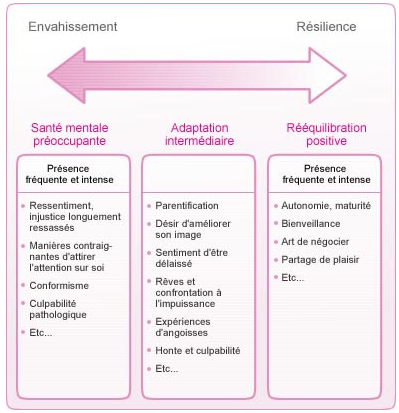 [Speaker Notes: Résilience => l’art de naviguer entre les torrents, d’où défense/protection, équilibre face aux tensions, engagement-défi, relance, évaluation, positivité de soi, créativité]
2) Facteurs liés au vécu parental
Recherches ont montré qu’il existe une relation étroite entre troubles du comportement des frères et sœurs d’enfant avec TSA et  niveau de stress parental.

Myers (2009): la fratrie bénéficierait de moins d’attention de leurs parents que l’enfant avec TSA ( cf enfant avec handicap).
2) Facteurs liés au vécu parental
Lawson et al. (2011): les parents passent beaucoup de temps auprès de l’enfant avec TSA et ne se rendent pas toujours compte du bouleversement  pour les autres enfants de la fratrie qui peuvent, peu à peu, s’isoler en silence et cesser les relations avec leurs amis.
Silence et isolement = sorte de stratégies adaptatives pour faire face à a situation?
2) Facteurs liés au vécu parental
Hastings (2006): problèmes d’adaptation du comportement de la fratrie étaient temporellement liés à l’ampleur des problèmes de comportement de leur frère/sœur ayant un TSA associé à une déficience intellectuelle et conjointement aux réponses parentales données.
2) Facteurs liés au vécu parental
Giallo et al. ( 2008): fratries issues de familles avec des routines familiales cohérentes et régulières ont moins de difficultés d’adaptation que les fratries issues de familles ayant moins de routines.
Importance des accompagnements parentaux/familiaux basés sur la dimension cognitivo - comportementale.
2) Facteurs liés au vécu parental
TSA affecte les relations au sein du couple avec séparation plus fréquente ce qui peut rajouter à la souffrance de la fratrie et à l’ambivalence de ses sentiments à l’égard de l’enfant avec TSA.
2) Facteurs liés au vécu parental
Sentiments souvent partagés par les parents de leurs difficultés à évoquer le TSA de leur enfant avec le reste de la fratrie: «  comment expliquer le TSA aux frères et sœurs? », « Quels mots utilisés? », « Qu’est-ce qu’on leur dit? ».
2) Facteurs liés au vécu parental
Importance de veiller à la qualité de la communication au sein de la famille et de la fratrie: communication autour de la différence, du handicap, des » privilèges » qu’il entraîne, de l’inconfort vécu, de la place de chacun (e) dans la famille, des émotions de chacun(e), des difficultés du quotidien, du regard des autres….
2) Facteurs liés au vécu parental
Dans la mesure du possible, les parents peuvent laisser interagir spontanément toute la fratrie entre elle cad l’enfant avec TSA et les frères et sœurs entre eux, y compris pour des échanges « agressifs », de rivalité, pour des comptes à régler…dans les limites du raisonnable….
2) Facteurs liés au vécu parental
Dans la mesure du possible et malgré la souffrance évoquée face au regard extérieur, favoriser l’ouverture de la famille et de la fratrie vers l’extérieur….
Aider la fratrie à se situer dans leur idées, projets, comportement, à tendre vers une position équilibrée entre dévouement trop important et une attitude égocentrique
[Speaker Notes: Si trop difficile, en présence de l’enfant avec TS, à certaine période de vie dont l’adolescence, parents ont à respecter cette souffrance d’où ne pas insister auprès de leur enfant, ne pas lui renvoyer des propos blessants, négatifs , culpabilisants engendrés par leur propre souffrance

Opposé à aveuglement et indifférence qt aux besoins spécifiques de la famille]
2) Facteurs liés au vécu parental
Dans la mesure du possible que chacun(e) trouve « sa » place dans la famille et qu’entre frère et sœur, chaque place puisse être suffisamment différenciée, permettant à chaque enfant de se définir par rapport aux autres membres de la fratrie
=> offrir des moments privilégiés à chacun(e), le ou la rencontrer dans ses goûts singuliers, ses activités appréciées…envisager centre de WE répit de temps à autre….
[Speaker Notes: Si trop difficile, en présence de l’enfant avec TS, à certaine période de vie dont l’adolescence, parents ont à respecter cette souffrance d’où ne pas insister auprès de leur enfant, ne pas lui renvoyer des propos blessants, négatifs , culpabilisants engendrés par leur propre souffrance

Opposé à aveuglement et indifférence qt aux besoins spécifiques de la famille]
2) Facteurs liés au vécu parental
Parents peuvent favoriser l’information sur les TSA auprès des personnes extérieures à la famille: voisinage, école, activités…
Lutter contre les préjugés tout en veillant à ce que les questions, remarques d’autrui n’arrivent pas à la fratrie, en direct, mais à eux en tant qu’adultes.
[Speaker Notes: Si trop difficile, en présence de l’enfant avec TS, à certaine période de vie dont l’adolescence, parents ont à respecter cette souffrance d’où ne pas insister auprès de leur enfant, ne pas lui renvoyer des propos blessants, négatifs , culpabilisants engendrés par leur propre souffrance

Opposé à aveuglement et indifférence qt aux besoins spécifiques de la famille]
Attentes de la fratrie
Besoins des fratries jeunes ( recherche menée en partenariat entre l’Université de Fribourg et Autisme Suisse Romande en 2009)
Plus de compréhension et de tolérance de la part des gens // aux problématiques liées à un TSA
Préserver ma propre vie
Que mon entourage accepte mon frère /ma sœur et ait un bon contact avec lui/elle
Que de nouvelles solutions ou méthodes soient cherchées pour améliorer la qualité de vie de mon frère/ma soeur
Que mon frère/ma sœur soit acceptée par les amis
Attentes de la fratrie
Besoins des fratries jeunes: suite ( recherche menée en partenariat entre l’Université de fribourg et Autisme Suisse Romande en 2009)
Plus d’informations dispensées au grand public  et plus de contacts ( afin d’atténuer les regards <0 sur mon frère/ma sœur)
Que la dignité de mon frère/ma sœur soit plus respectée
De pouvoir exprimer librement mes sentiments devant ma mère, mon père, mes parents
Attentes de la fratrie
Angell ( 2012): étude sur les effets de la participation de fratrie à un « groupe fratrie »

Passer du temps avec d’autres enfants vivant la même situation
Meilleures connaissances et compréhension des troubles de leur frère/sœur avec TSA
Pouvoir expliquer aux autres, le trouble de leur frère ou sœur 
Apprendre des stratégies pour aider le frère ou la sœur avec TSA
[Speaker Notes: Le plus jeune est souvent moins concerné par les règles
Peut être souffre-douleur des plus grands]
Quelques pistes….
Programme développé et proposé aux fratries : étude de Smith et Perry en 2004, non validé en France
Groupes de paroles fratries
Groupe fratrie
Rencontre/échange post-diagnostic avec la fratrie
CONCLUSION
Les réactions de la fratrie sont très diverses ( résilience , réparation ou attitudes plus pathologiques) et répondent à de nombreux facteurs personnels, intra-familiaux, environnementaux….
Intérêt de développer différentes modalités d’accompagnement, mais problème de moyens …
[Speaker Notes: Études depuis une dizaine d’années ( 2006)]
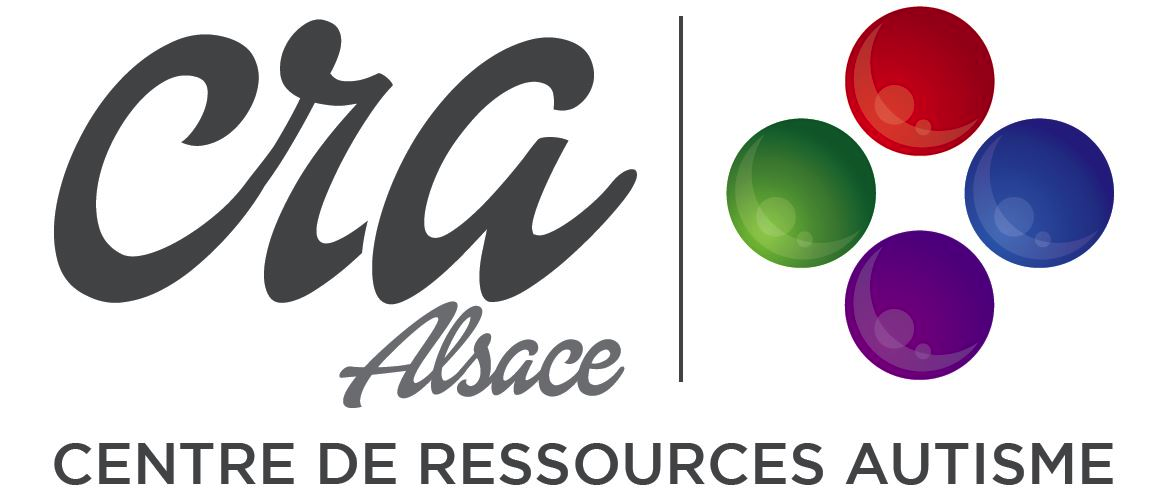 Merci de votre attention
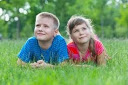 Des questions, remarques, réflexions….?
Deux petits films sur YOU TUBE
Mon frère autiste de Ombline
Lien: www.youtube.com/watch?v=75OA6imBEw
-Mon frère est autiste
Lien: www.youtube.com/watch?v=R_vAE3xo6Xg
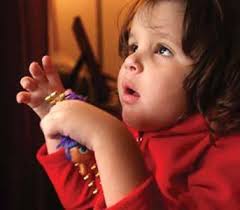